Unit 10   Get Ready for the Future
单元主题写作
WWW.PPT818.COM
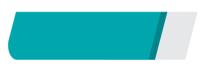 话题分析
单元主题写作
本单元的话题为讨论“未来”和“给予祝福”。初中生活马上要结束了，面对即将过去的初中生涯，面对朝夕相处的同窗好友，面对辛勤引导自己的良师，学生们心里一定有很多感慨；面对自己的未来，一定也有很多愿望和梦想。本单元要学会用英语表达出自己对初中生活的回顾和对将来的展望。
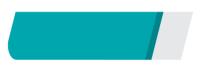 典型例题
单元主题写作
初中三年的校园生活精彩纷呈。在老师、同学和家长的帮助下，通过你的努力，你在学习、生活、文体活动、与人相处等方面，一定学到很多，取得了进步。请根据所给题目，用英语写一篇不少于60词的短文。
单元主题写作
I Have Learned a Lot in Junior High School
_________________________________________________________
_________________________________________________________
_________________________________________________________
_________________________________________________________
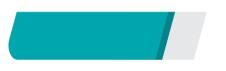 思路点拨
单元主题写作
开篇点题
My junior high school is…I've learned a lot…
First of all, I've learned to be a good person.
具体描写
All in all, I've learned more than I can say.
表达看法
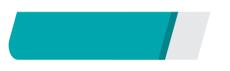 素材积累
单元主题写作
重点短语
1．梦想____________
2．期盼____________
3．从……毕业____________
4．代表……____________
5．让某人想起某事_________________________________
dream of
look forward to
graduate from
on behalf of
make sb. think of sth./remind sb. of sth.
单元主题写作
常用句子
1．How time flies!
2．I will never forget the days that we spent together!
3．Wish all of us a bright future!
4．I will express my deep gratitude to my teachers, my classmates and my friends.
5．Though we are going to part, our friendship will always remain.
6．Be sure to always stay in touch!
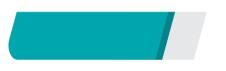 高分模板
单元主题写作
I Have Learned a Lot in Junior High School
      My three­year life in junior high school is interesting and colourful. I've learned a lot from it.
      First of all, I've learned to be a good person. I can tell what's right and what's wrong. Secondly, I've developed good learning habits and made great progress in studies.
单元主题写作
Thirdly, I've learned to get on well with others and I've made many friends. We often help each other and learn from each other.
       All in all, I've learned more than I can say. I'll value it forever.
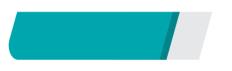 名师点评
单元主题写作
①文章开始使用“interesting and colourful”，表明了初中生活的丰富多彩。
②正文使用顺序词及短语first of all, secondly, thirdly，使文章层次清晰。
③文章采用“总—分—总”进行表述，结构鲜明。
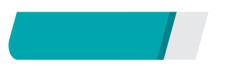 小试身手
单元主题写作
临近毕业，请你以Jim的口吻写封信给家长，简要汇报三年来初中生活的收获以及存在的问题。
单元主题写作
单元主题写作
要求：1.表达清楚，语法正确，上下文连贯。
2．必须包括表格中信息，并适当发挥。
3．90词左右(开头和结尾已经给出，不计入总词数)。
单元主题写作
Dear Dad & Mum，
    I will leave junior school and meet a new challenge of my life. Now I would like to tell you what 
    I have learnt in the past three years.
_______________________________________________________
_______________________________________________________
_______________________________________________________
_______________________________________________________
单元主题写作
One possible version：
Dear Dad & Mum，
       I will leave junior school and meet a new challenge of my life. Now I would like to tell you what I have learnt in the past three years. I have learned a lot of knowledge from the books and I have improved my study skills. At school I can also get along with my teachers and classmates. We learn from each other and help each other, too. At home I can do some housework so that you can have more time to rest. On my way to school, I can obey the traffic rules. I can help old men cross the road. When I meet difficulties, I can talk to my friends, teachers or you about it.
单元主题写作
I feel stressed in my study. I can't get enough sleep. I have too much homework to do every day and have no time for my hobbies. I want to thank you for taking good care of me and thank my teachers and friends for their help. I will plan my time well to study better and sleep well and make myself healthy.
Yours sincerely，
Jim